Урок физики 8 класс«Роль железной дороги в жизни города Белово. КПД теплового двигателя паровоза.»
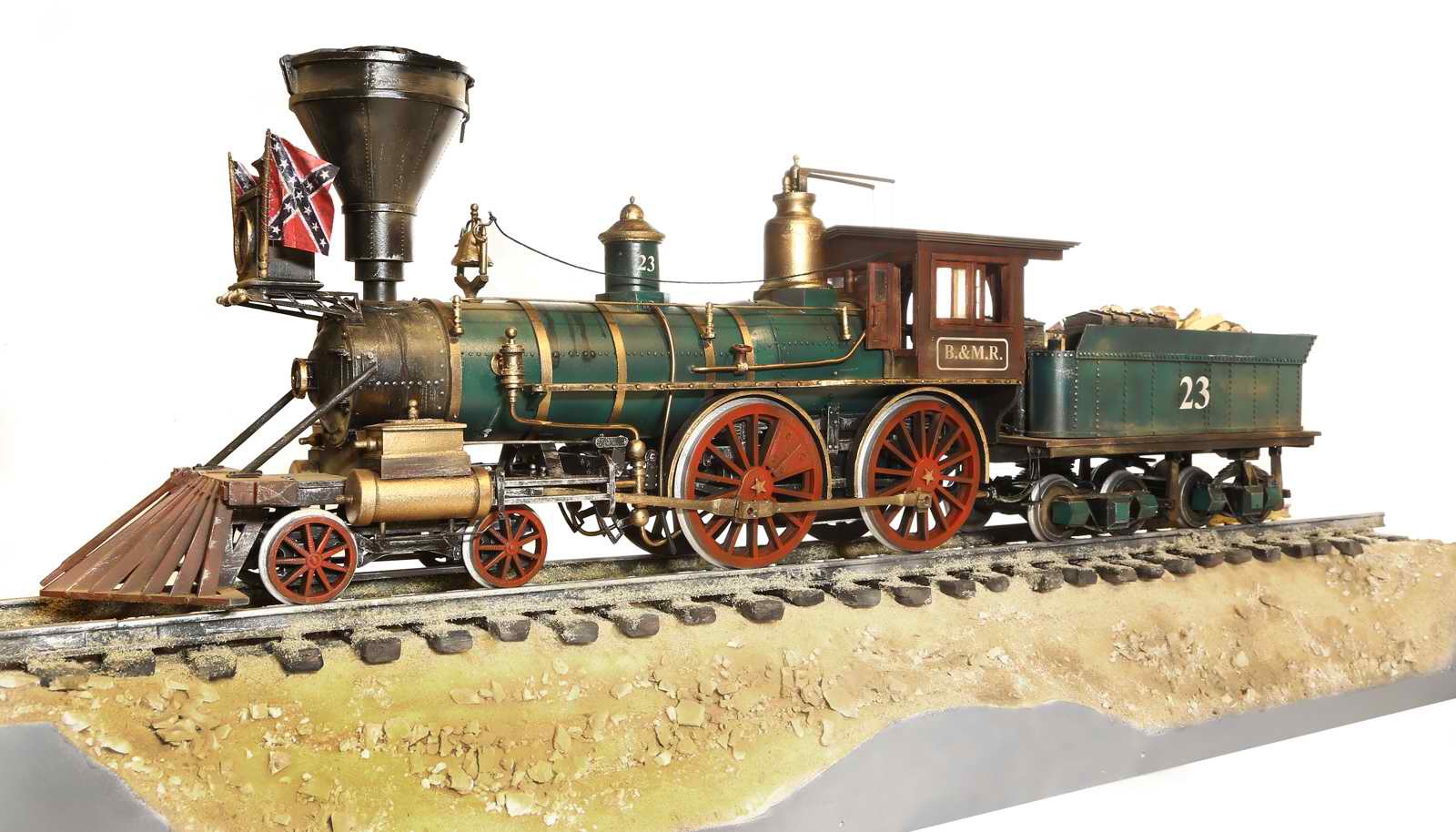 Учитель физики МБОУ СОШ №8 города Белово:  Хромина Л.Н.
История создания паровоза
1680 год паровой котёл француза Дени Папена
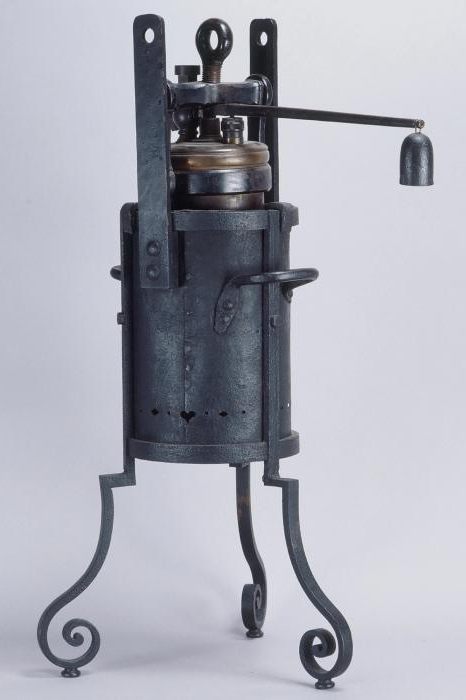 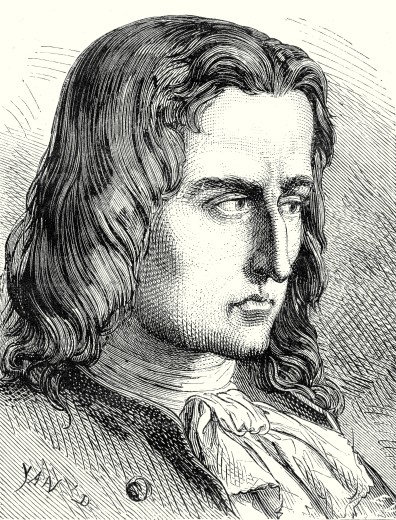 1898 годнасос англичанина Томаса Севери
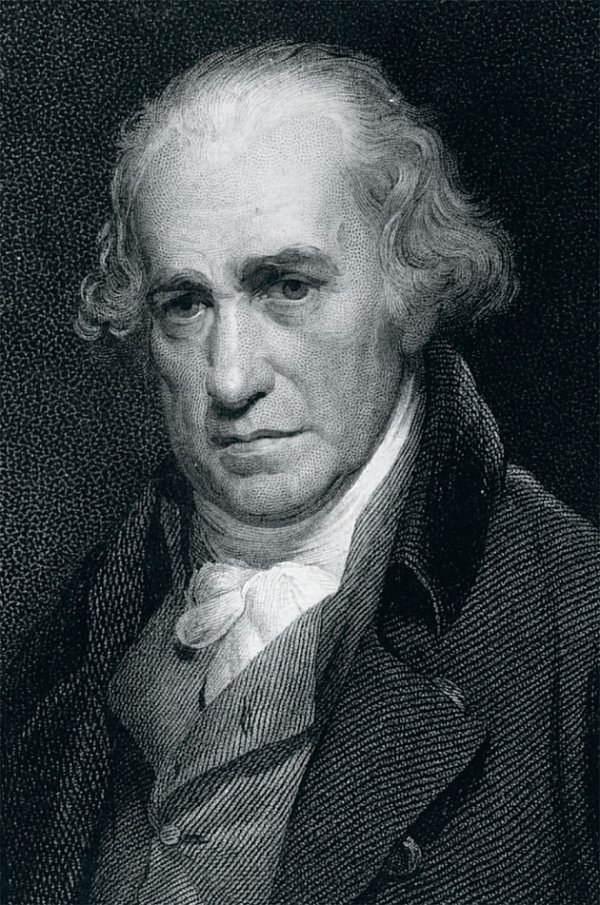 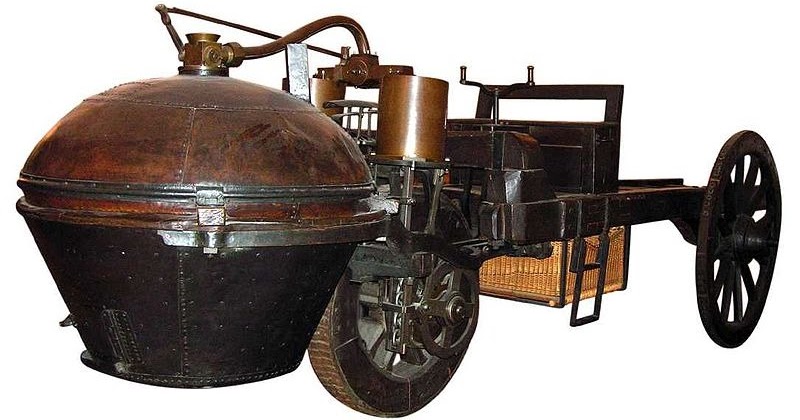 1769 годпаровой двигатель для транспортных нужд француза Николы Кюньо
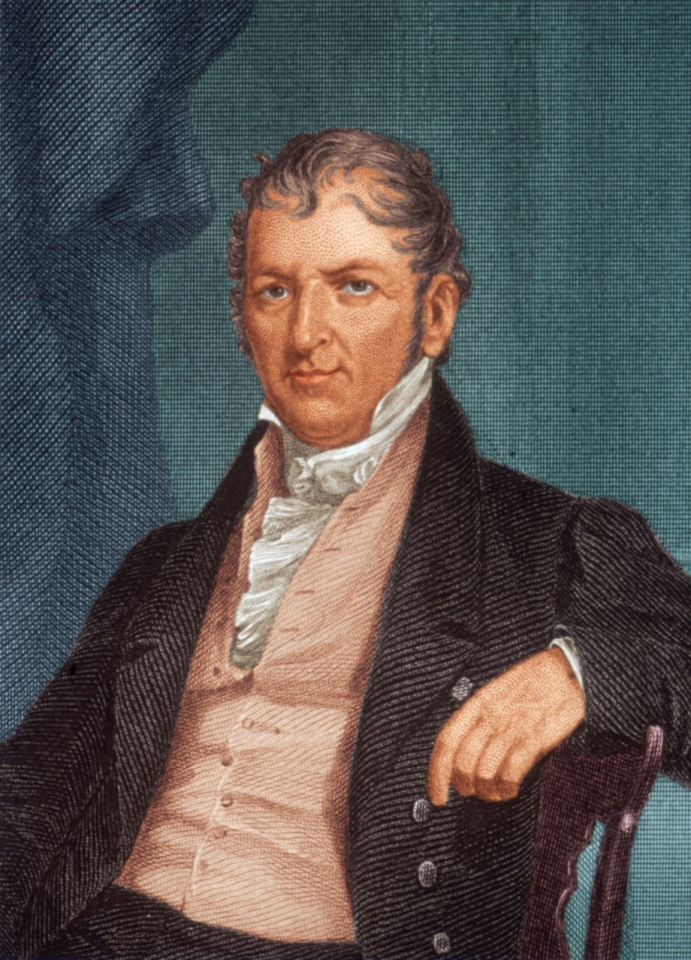 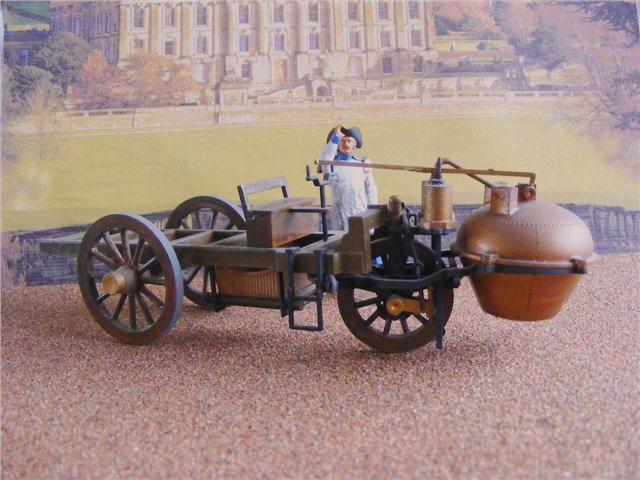 1802 годбезрельсовый паровоз Ричарда Тревитика
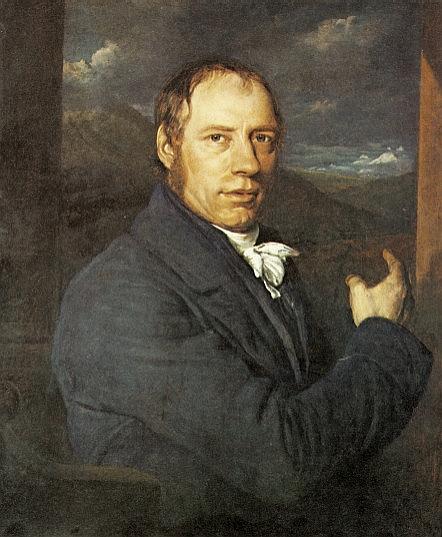 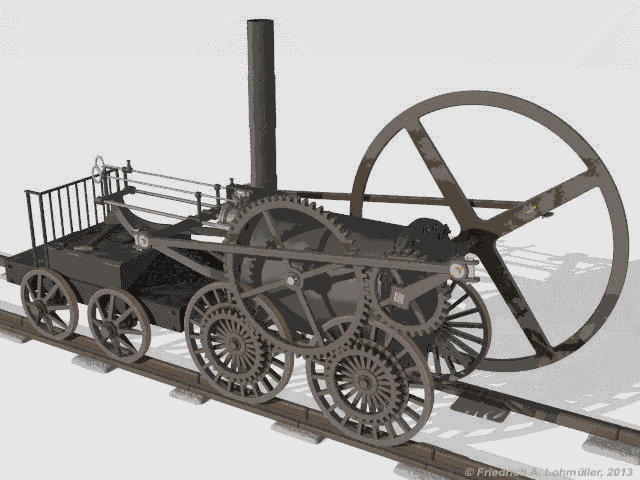 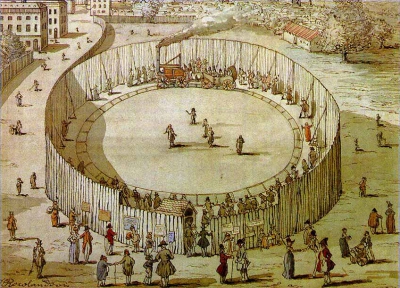 1833 годпервый паровоз в России построен отцом и сыном Черепановыми
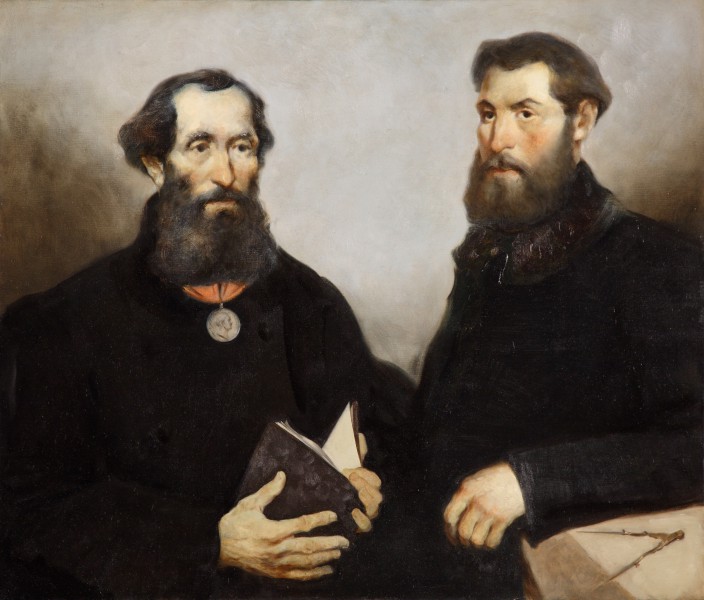 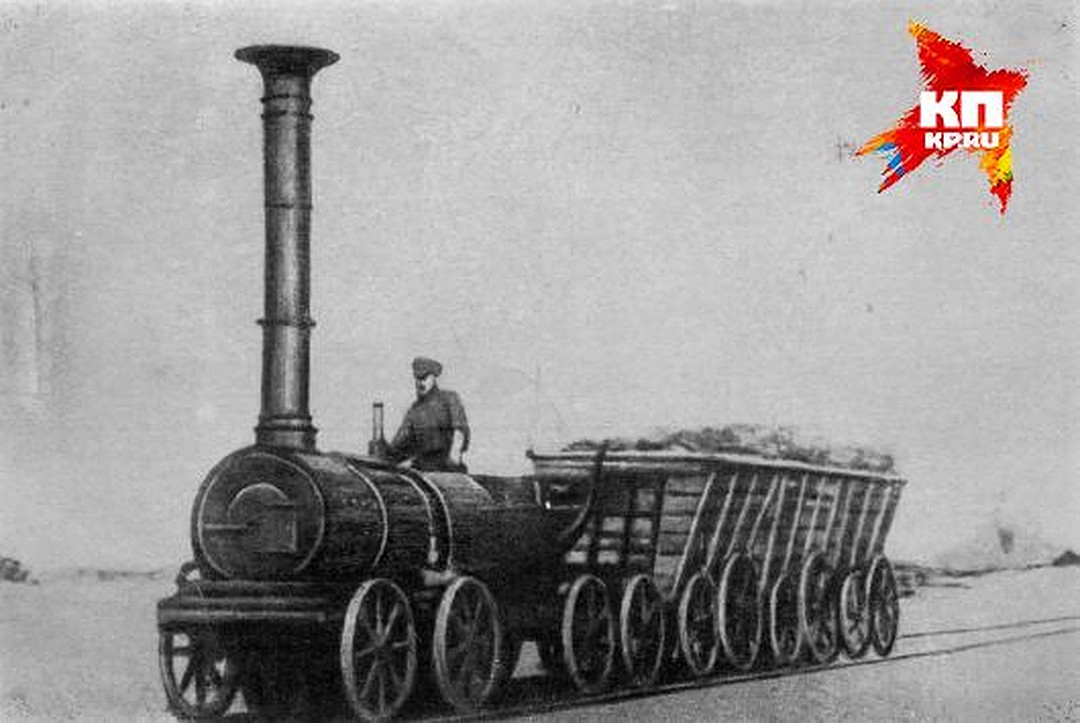 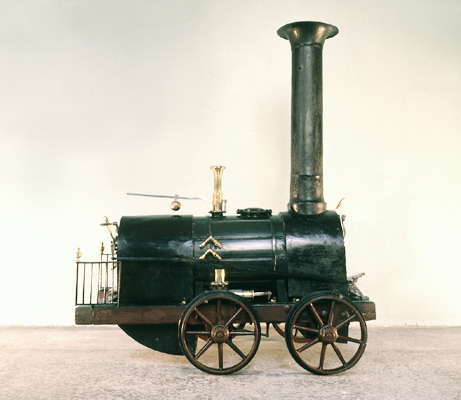 Современный паровоз
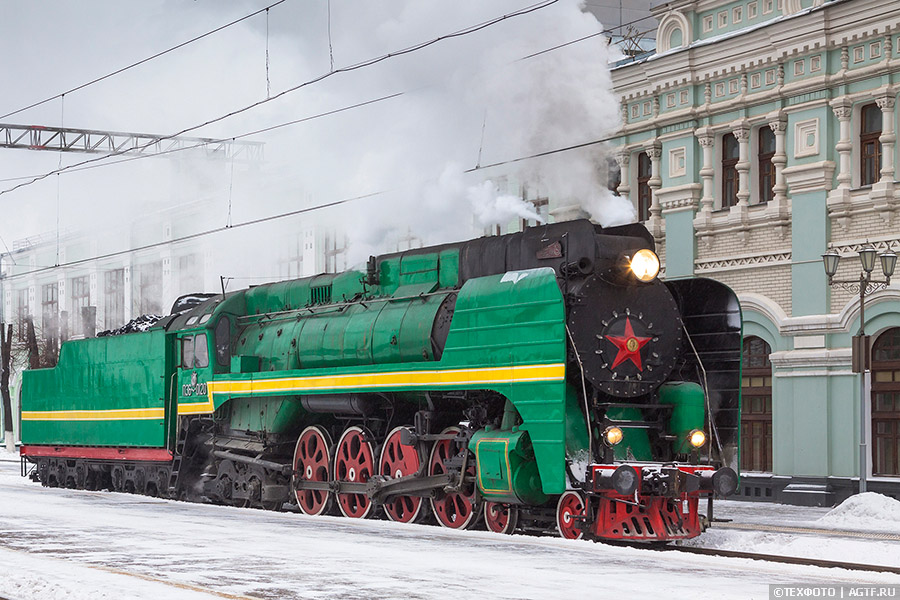 Движение паровоза
Роль паровоза в истории города Белово
Станция Белово  открыта в 1921 год
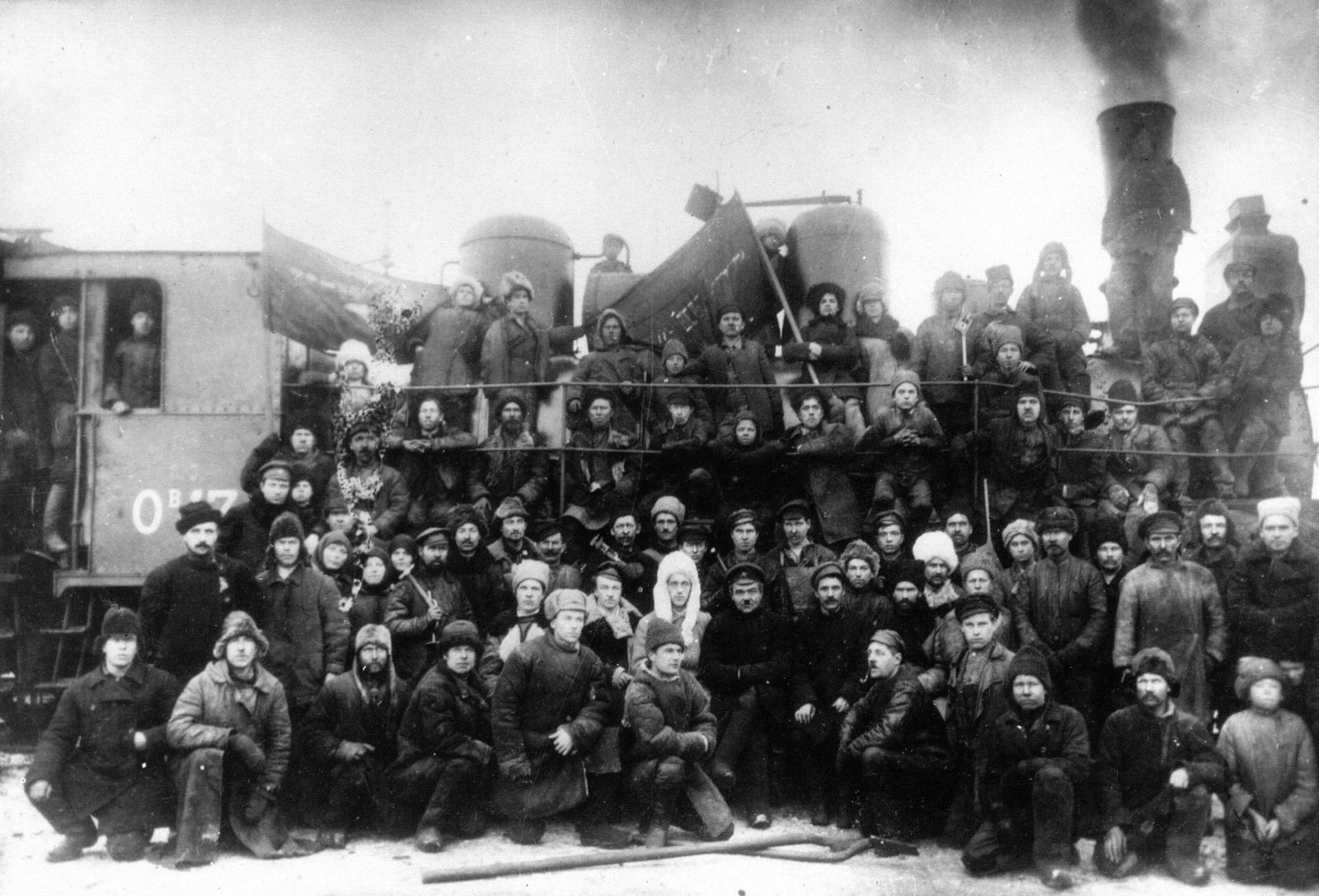 Первый паровоз на станции Белово
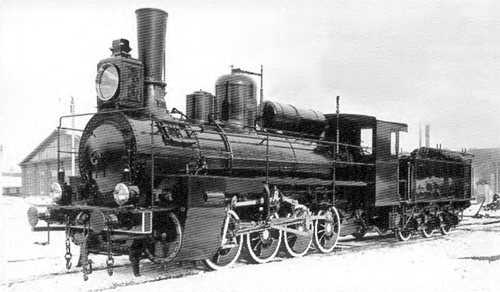 1924 год, участники Первомайского митинга Бачатского паровозного депо решили сфотографироваться на память
Памятник    «Паровоз»   открыт  в г. Белово 27 июля 2012 г.
Строение паровоза
Принцип работы
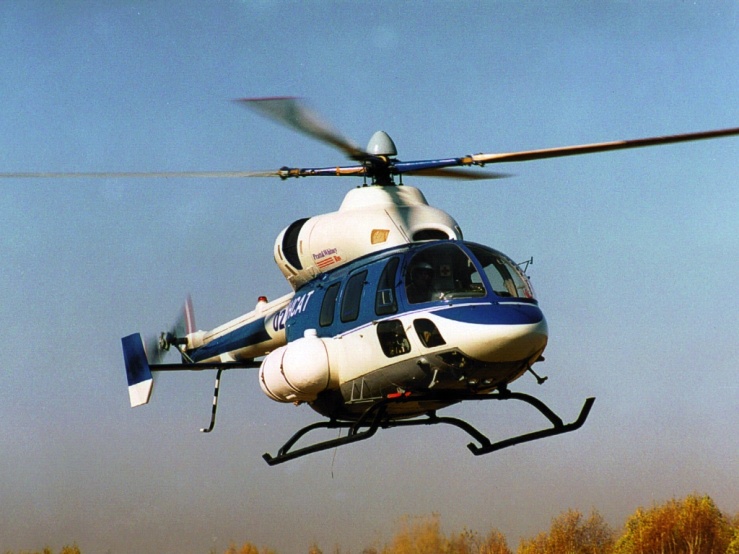 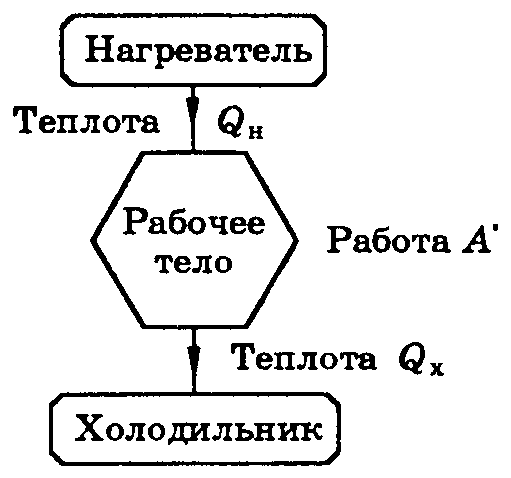 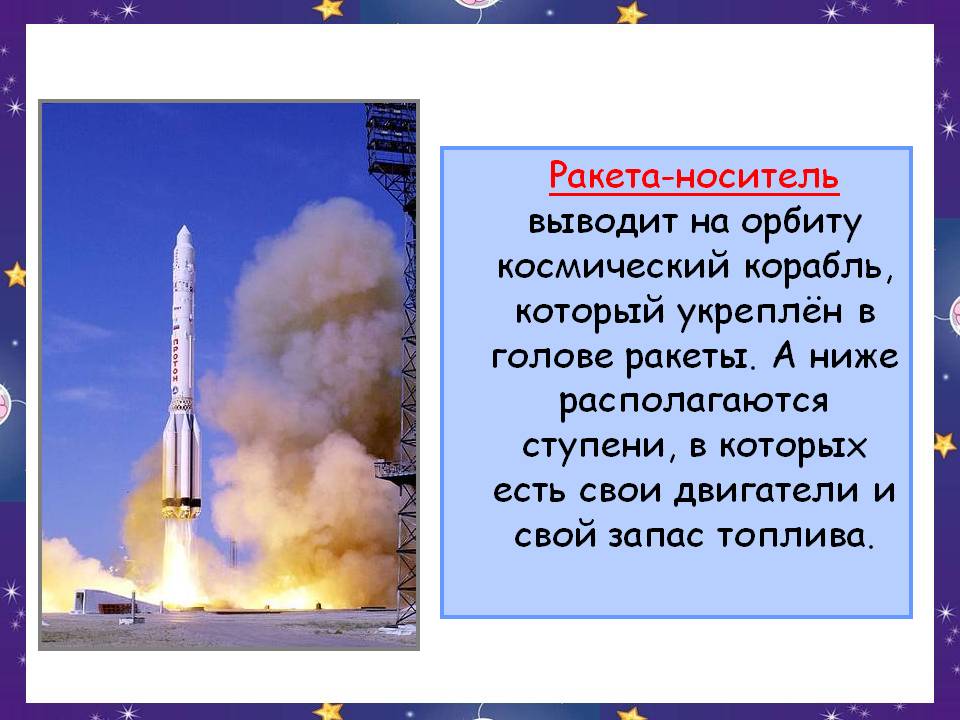 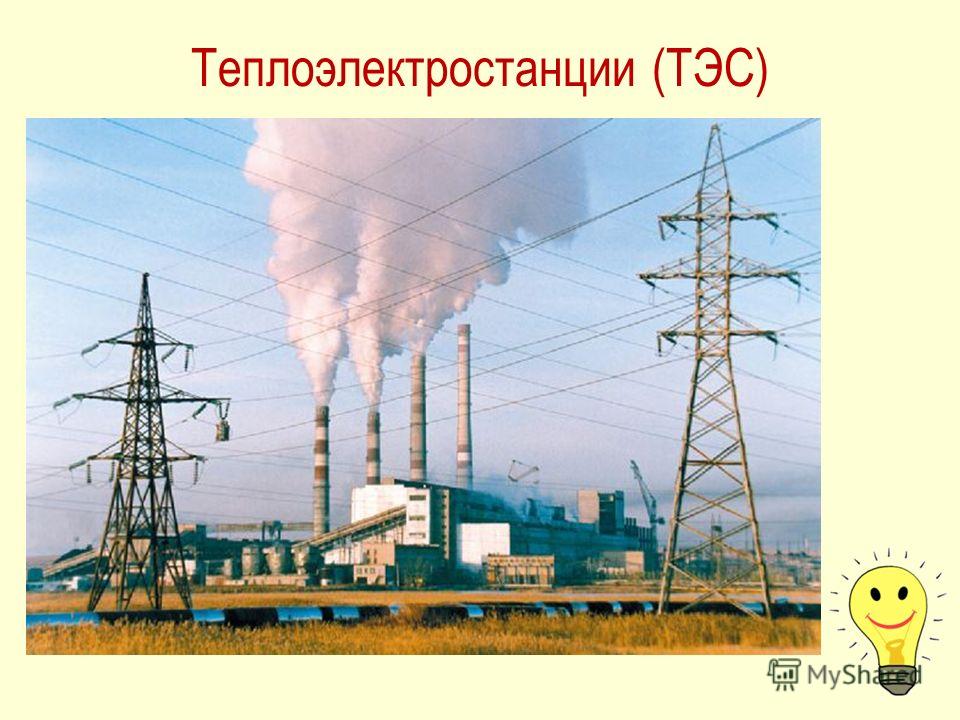 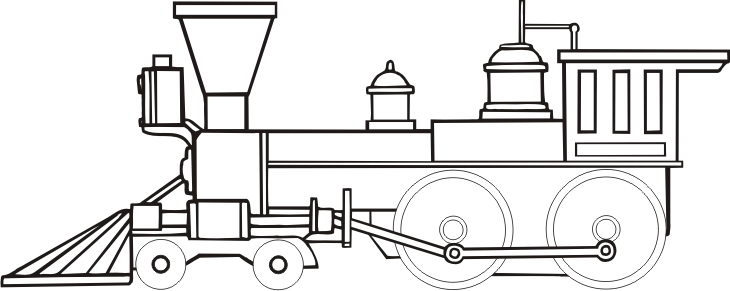 КПД-коэффициент полезного действия
 (%) - «эта»  - буква греческого алфавита
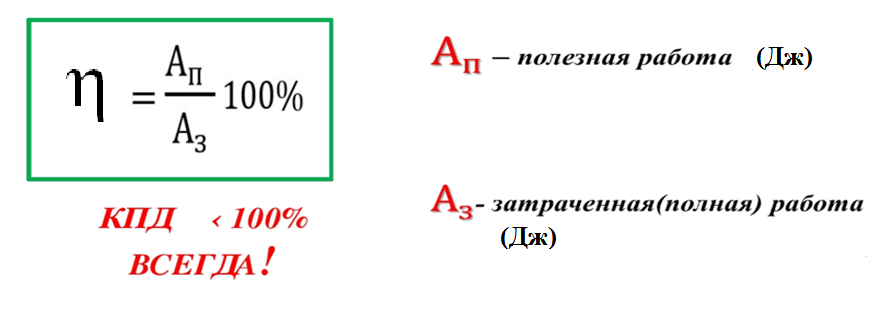 Макет паровоза Черепанова  установлен 31 июля 2004 г. в честь дня железнодорожника
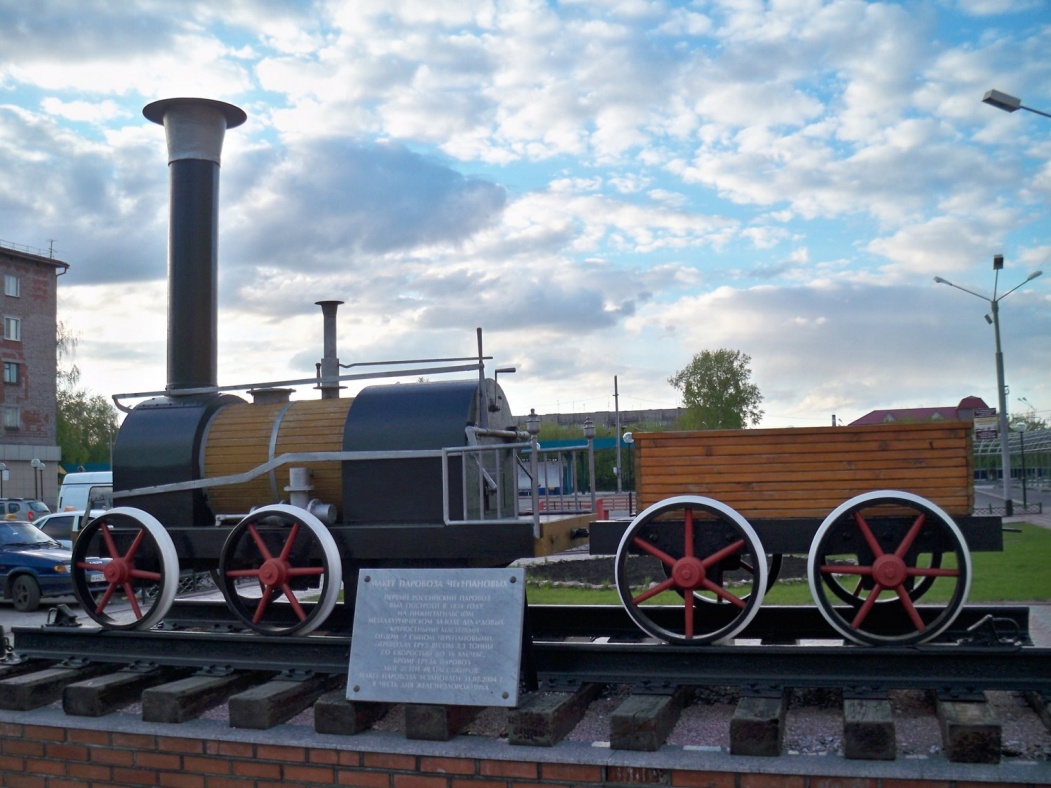 Спасибо!